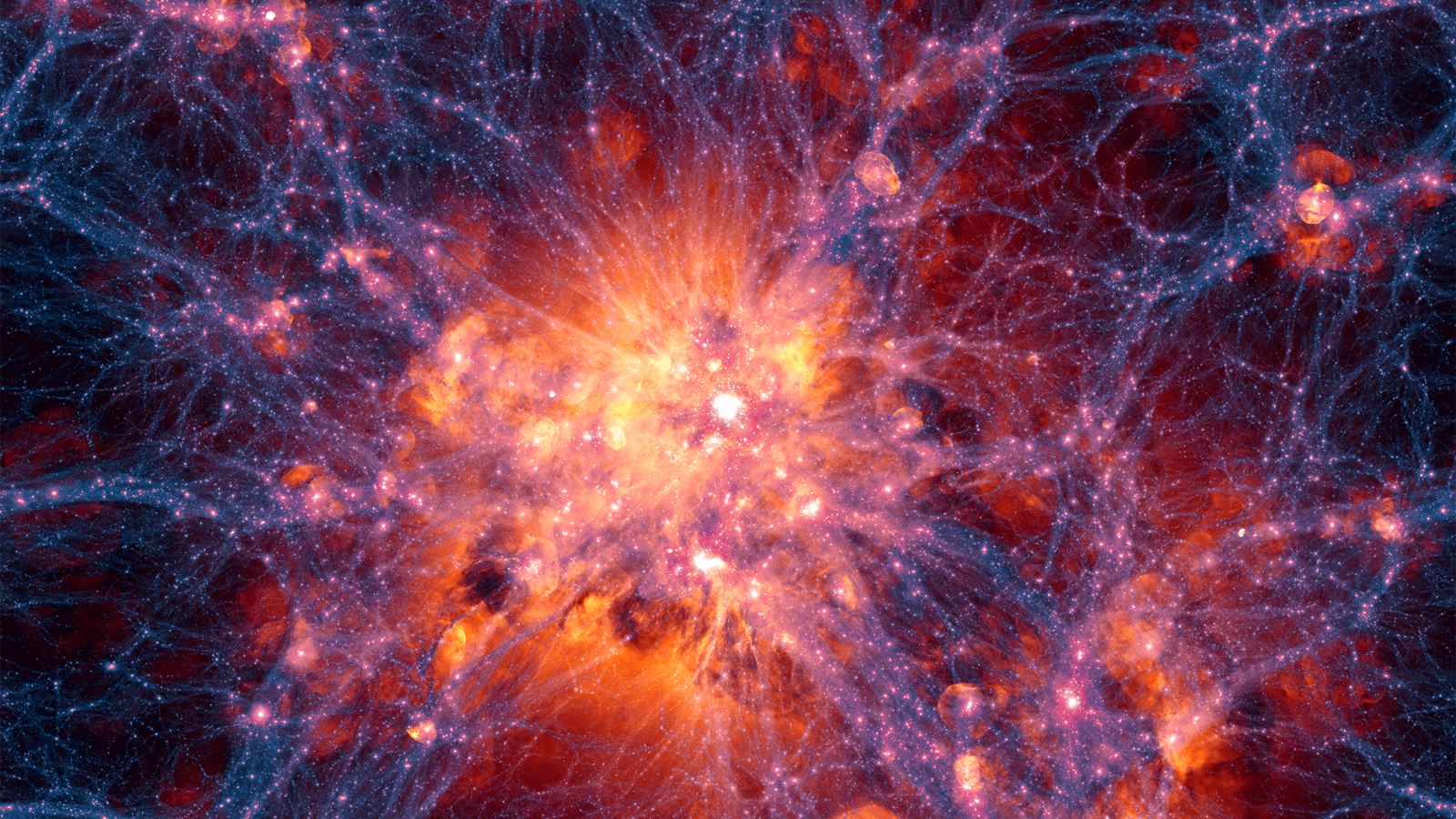 This is the universe.
(Or at least a computer simulation of it.)
The universe is made of 2 parts
related by a single equation.
Energy is what powers the universe.
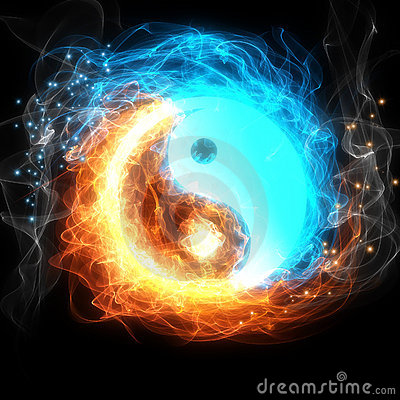 Mass is what makes up the universe.
E = mC2
Energy moves mass.
Mass stores energy.
We don’t really know what makes up energy.  It might be fundamental.
Atoms, molecules, & a host of sub-atomic parts make up all matter.
Atom
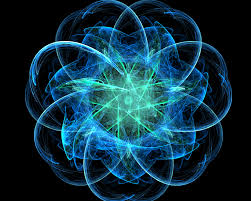 Nucleus =
(Protons +
& 
Neutrons 0)
Electrons
* Not to Scale!
If an atom were to scale…
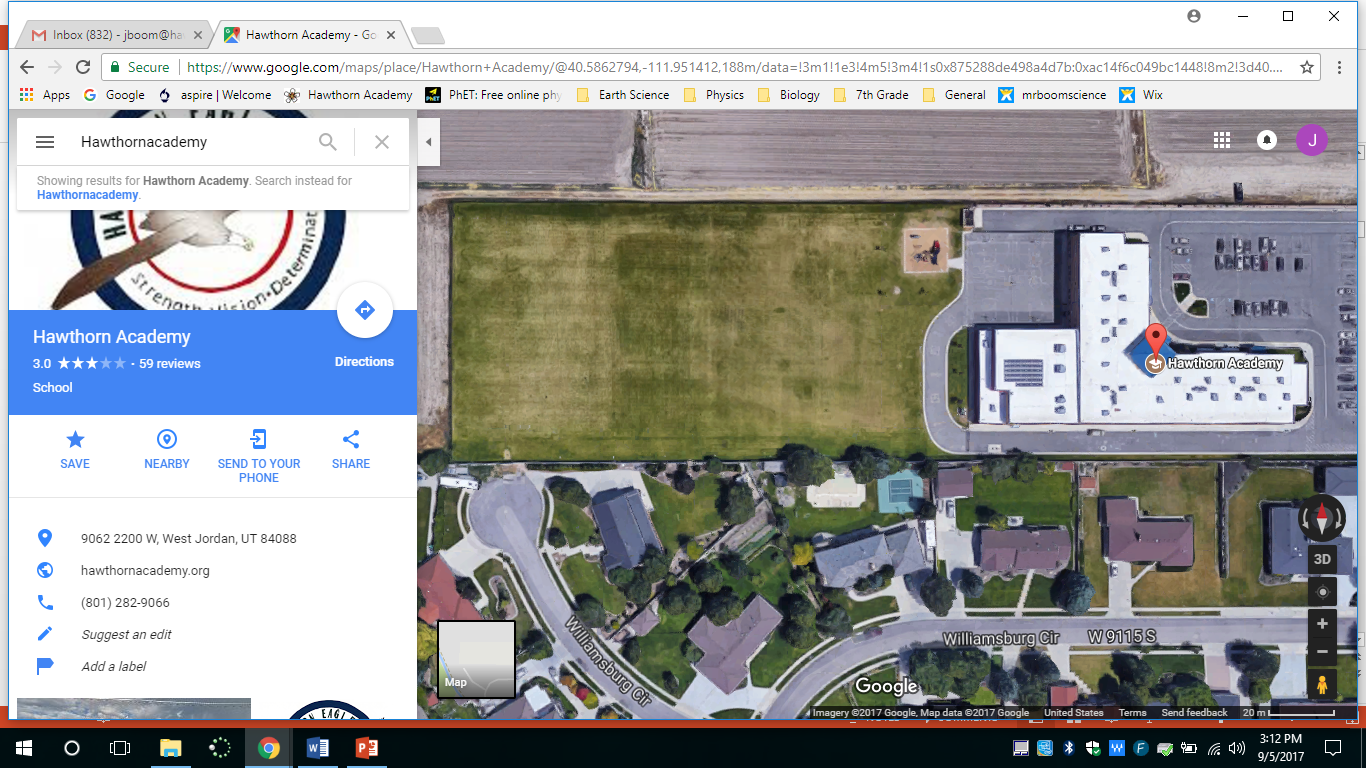 Hawthorn Academy
Basketball
(Nucleus)
Grain of Salt
(Electron)
Excitation  (Absorbs Light)
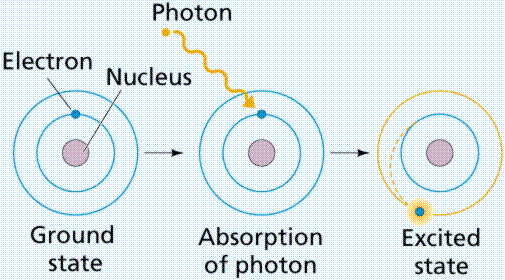  Relaxation (Emits light)
Imagine if you will…
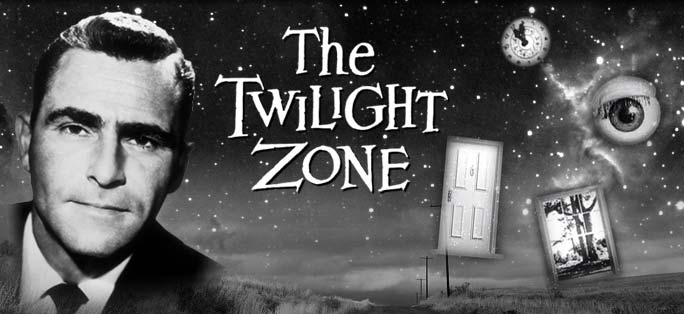 Mr. Boom is an electron…
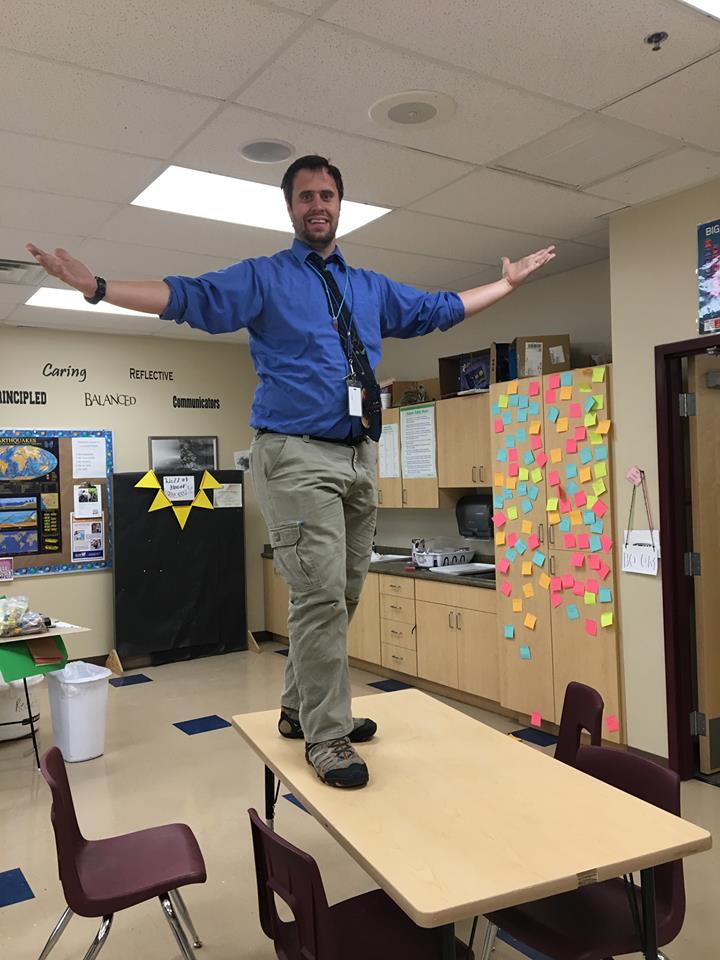 Energy
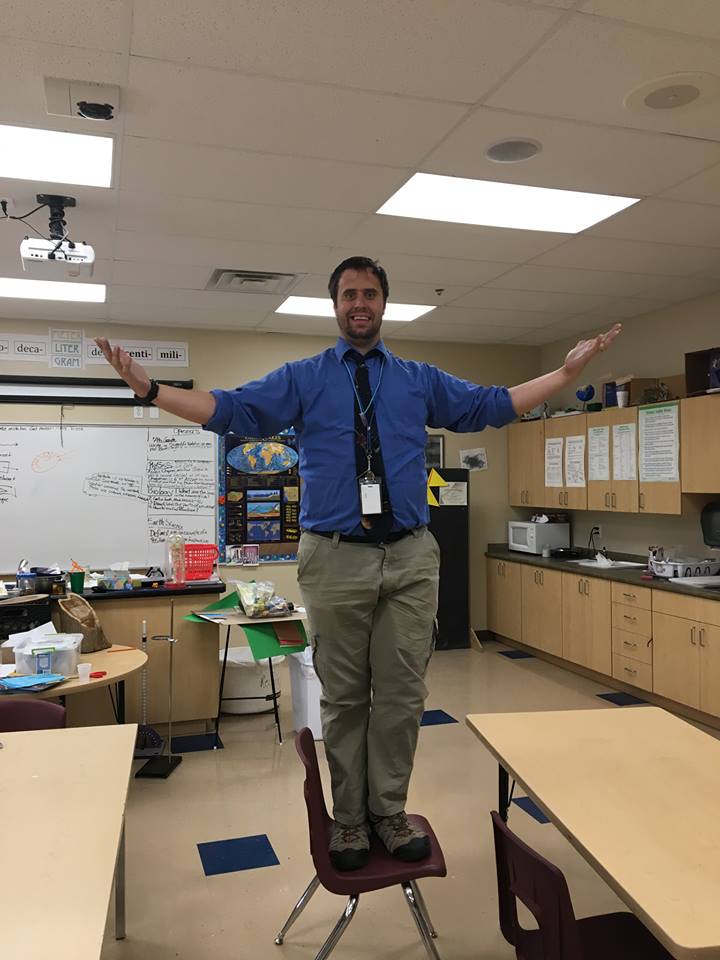 Energy
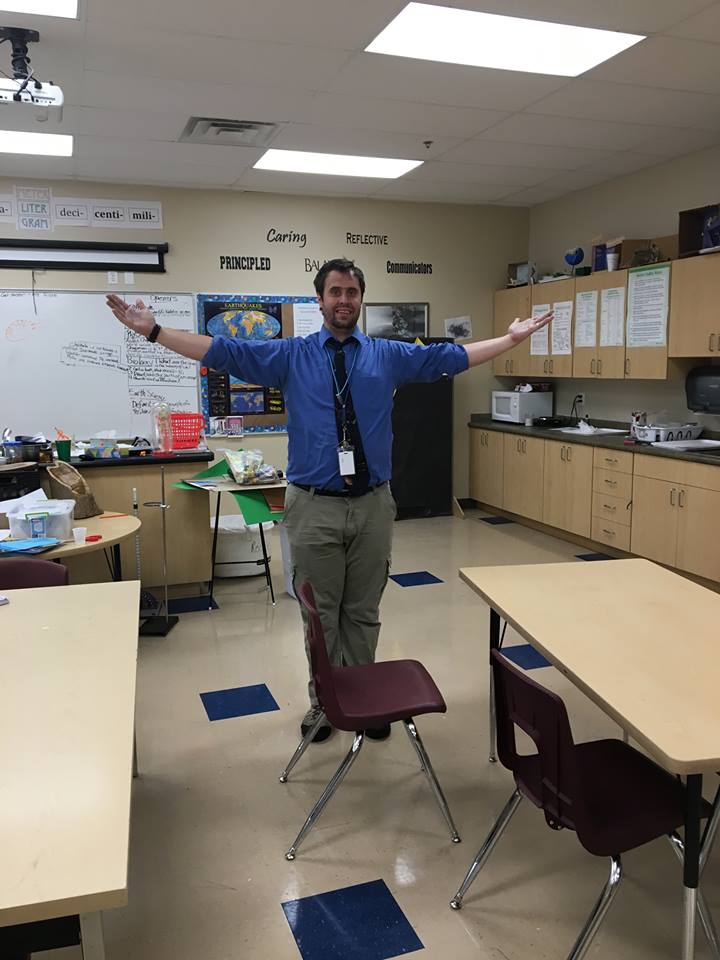 Ground State
Intermediate State
Excitation
Excited State
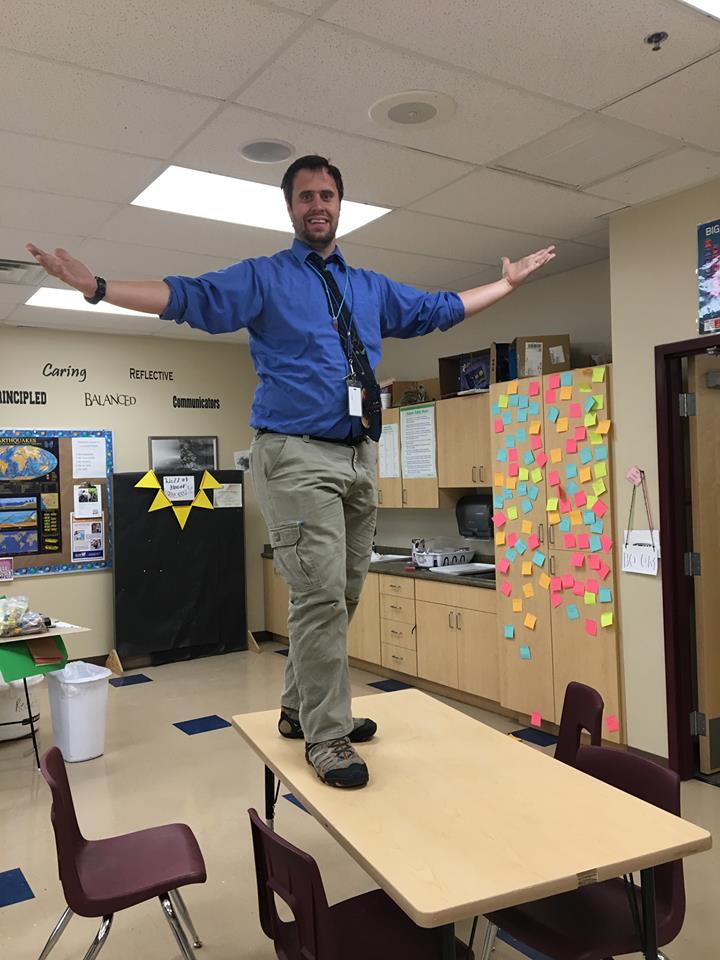 Energy
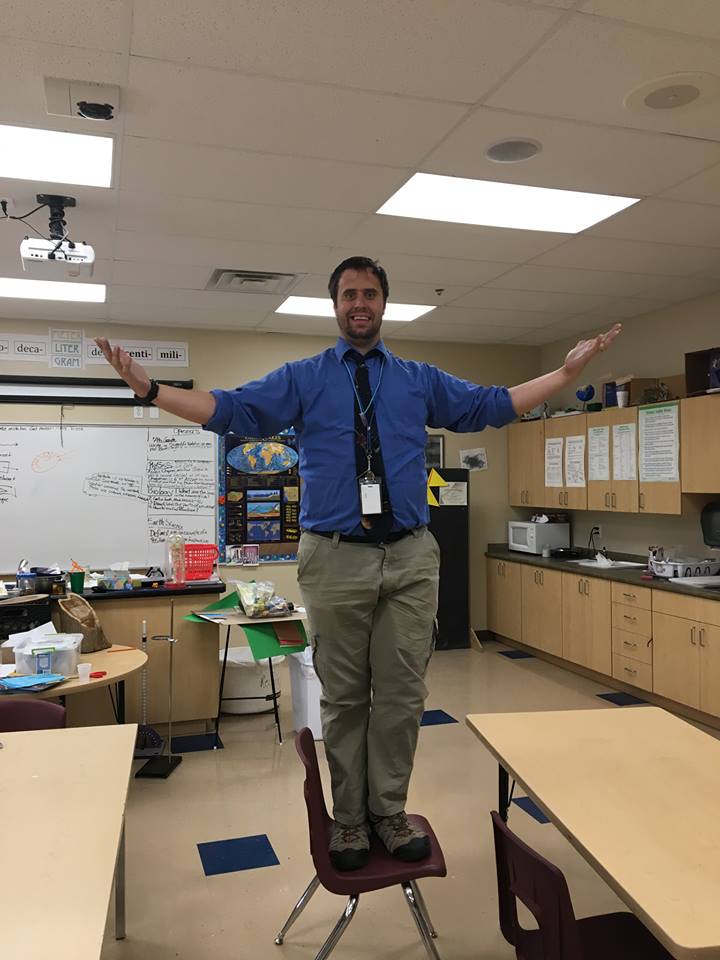 Energy
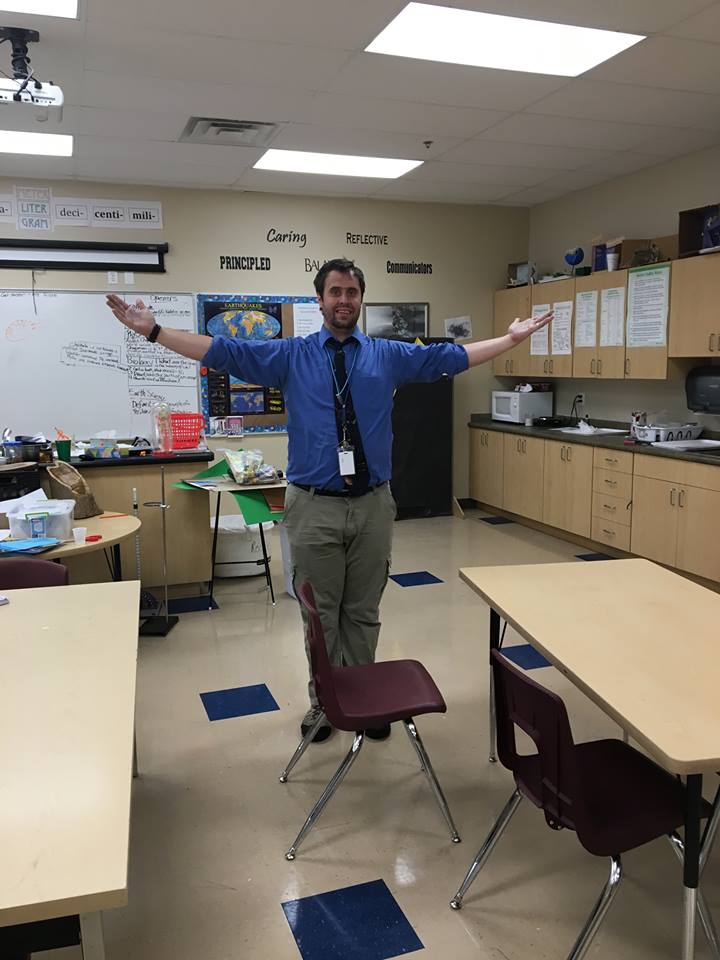 Ground State
Intermediate State
Emission
Excited State
Excitation  (Absorbs Light)
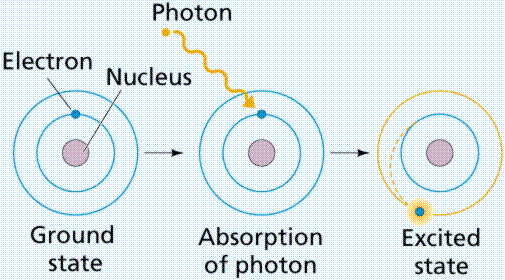  Relaxation (Emits light)
Light is a wave.
The color of light can be thought of as 
its length…
or equivalently, as its frequency.
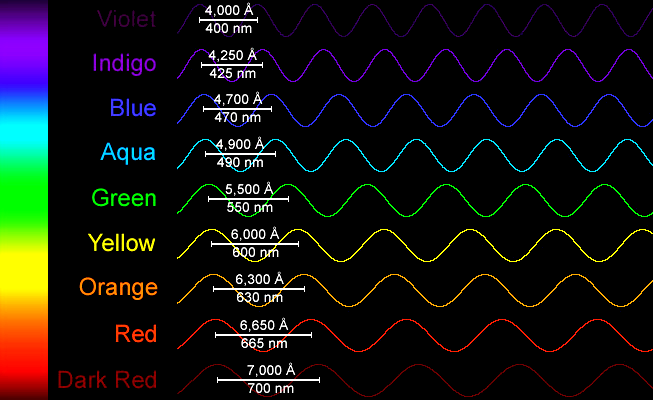 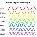 Except its 
10 million times 
smaller!
This next table, y’all should know.
I mean it.  Spend some time going over it.
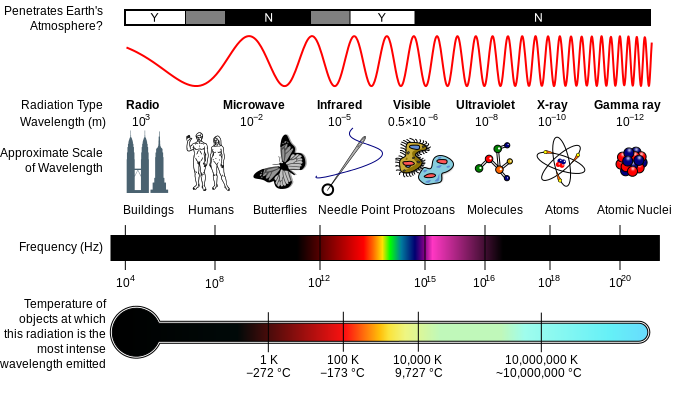 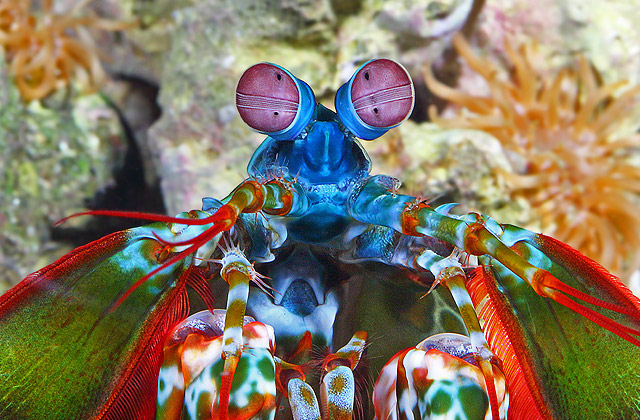 Reflections
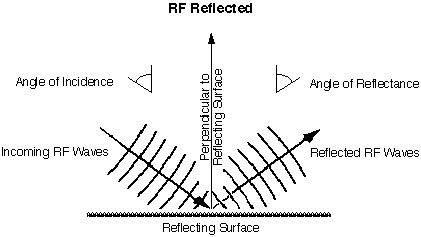 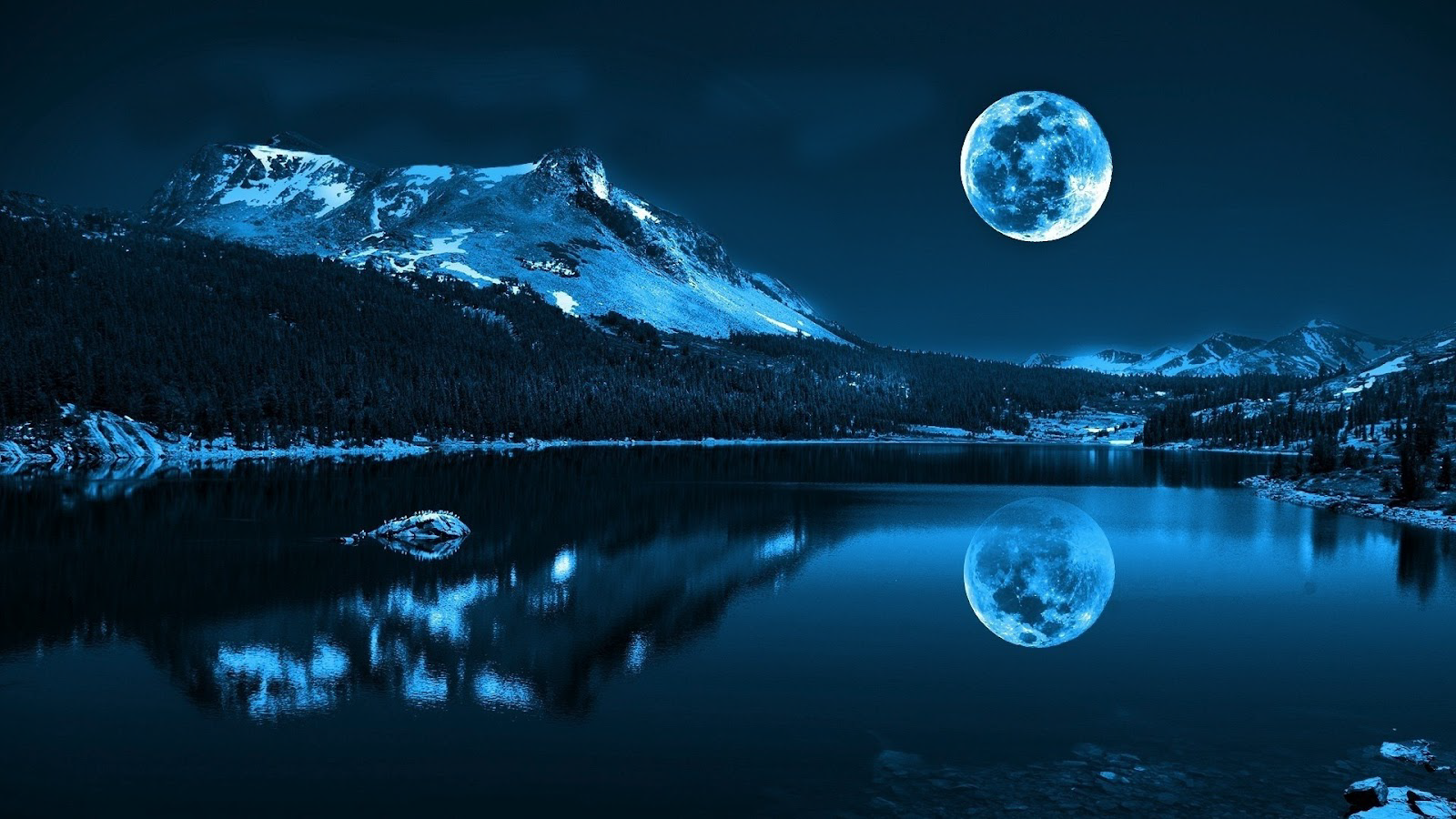 Refractions
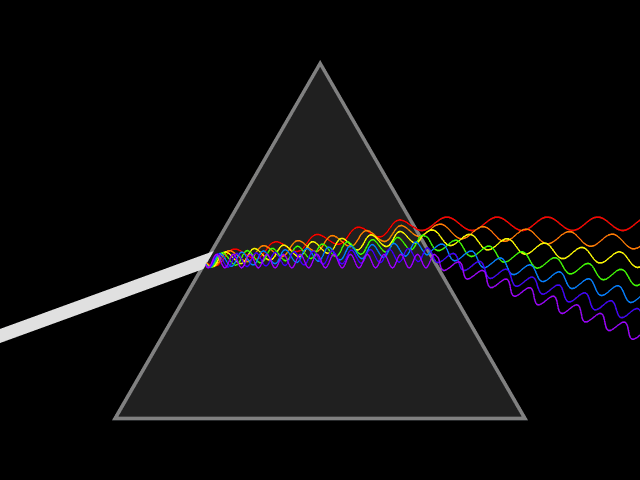 Refraction
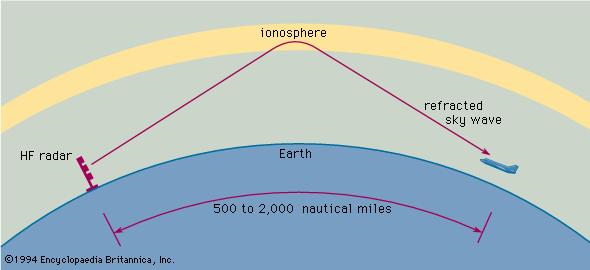 How RADAR works
Diffractions
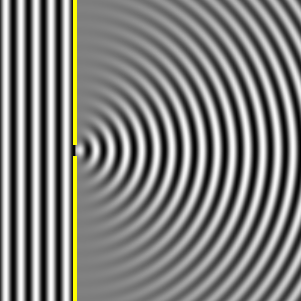 Diffraction
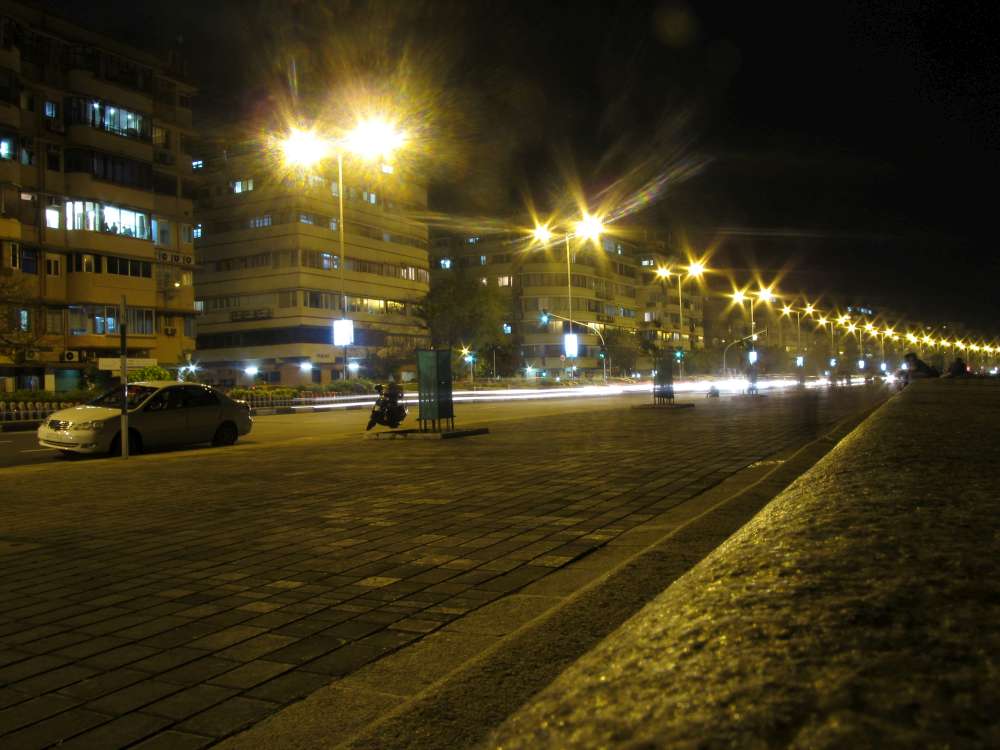 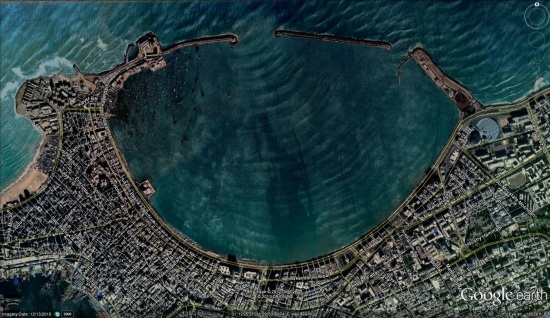 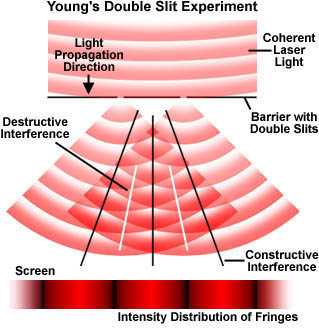 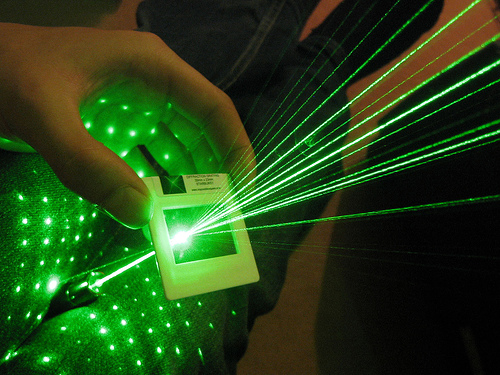 Multi-slit 
diffractions
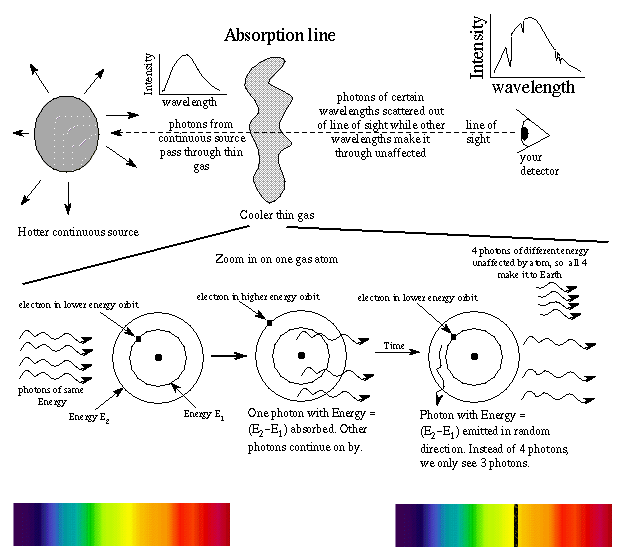 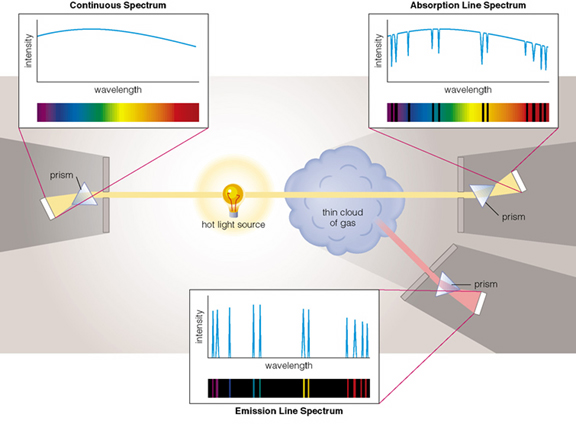 Continuous Spectrum
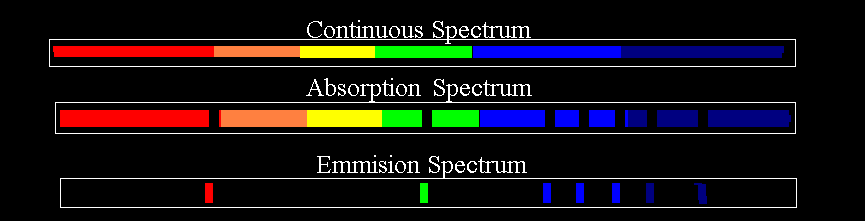 Absorption Spectrum
Emission Spectrum
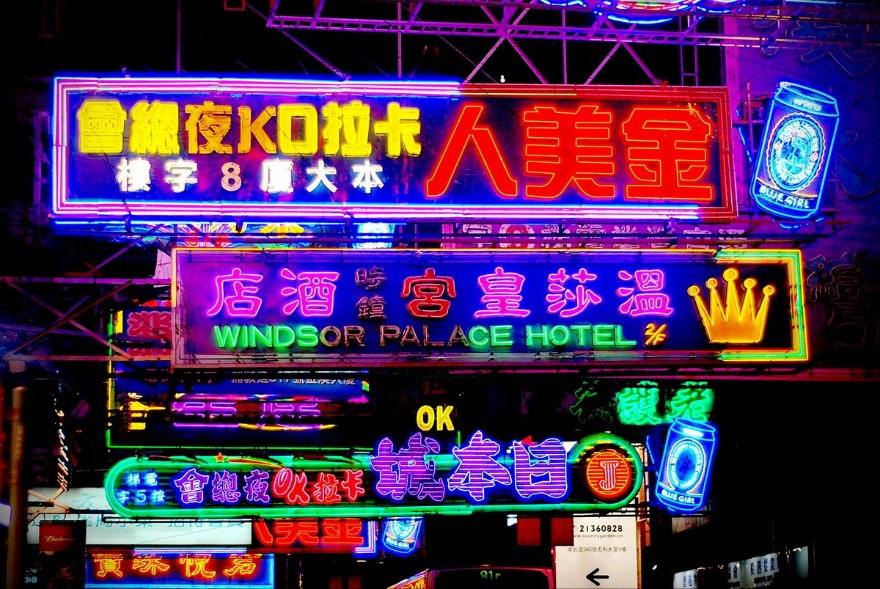 When detectives match a fingerprint,
they look carefully at the details
then they compare it to knowns.
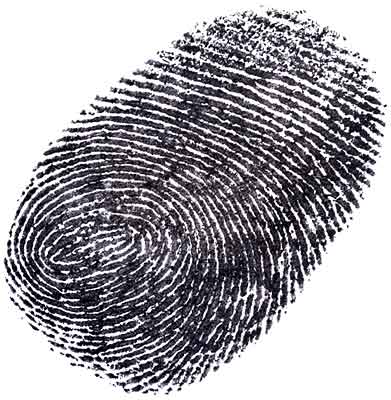 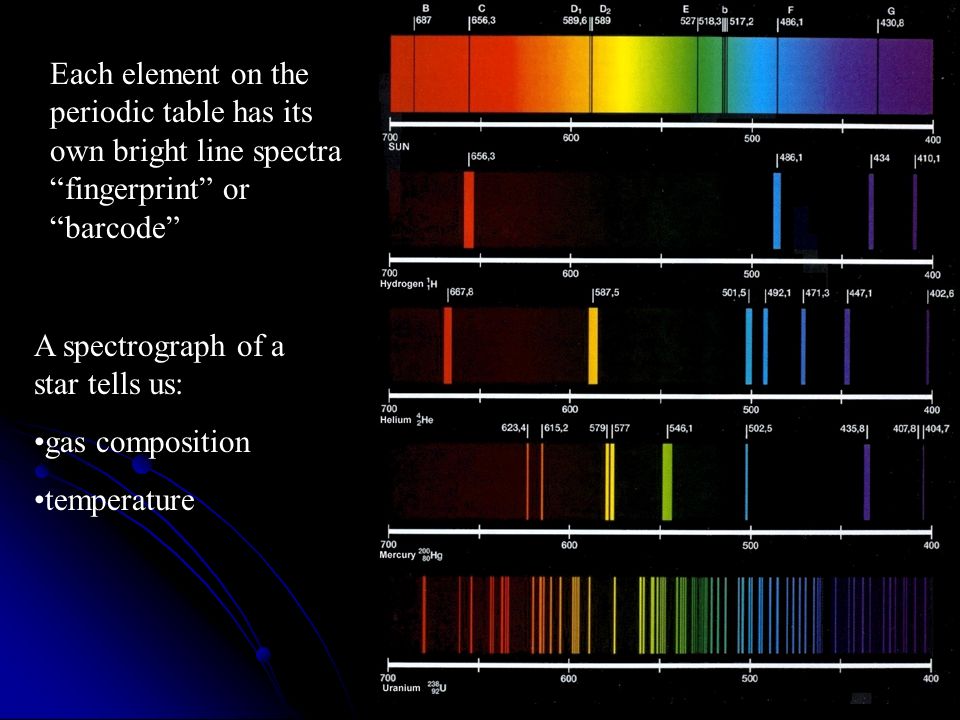 When scientists match spectra,
they look carefully at the details
then they compare it to knowns.
Here are the known spectra…
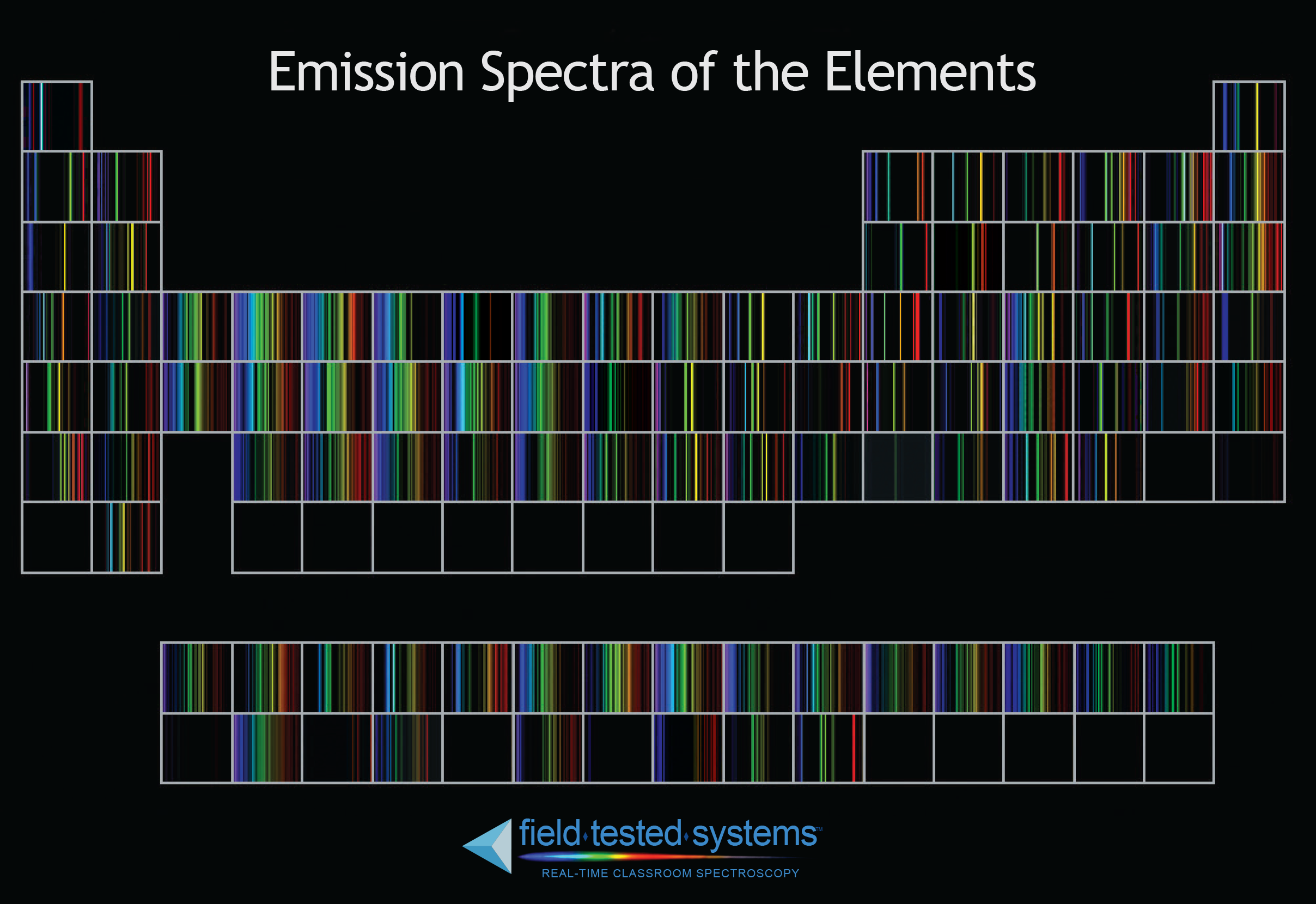 http://chemistry.bd.psu.edu/jircitano/periodic4.html
Question 1-
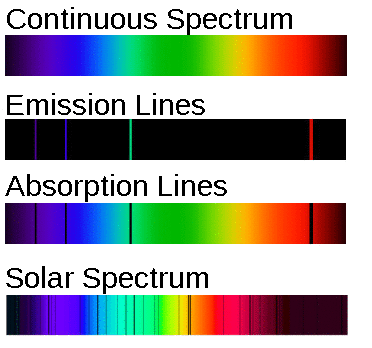 This is the spectrum of the sun.  
What is it made of?
* Hint: Compare it to the previous slide.
Question 2-
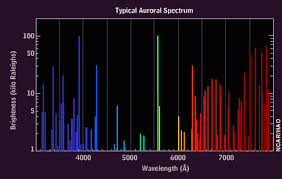 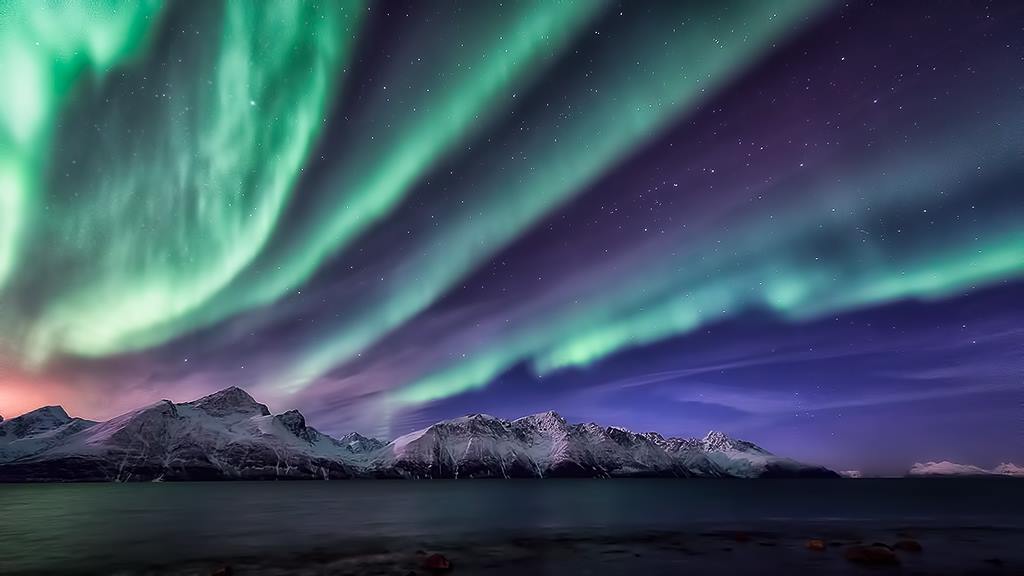 This is the spectra of an aurora.  What is it made of?
*Hint:  Go back 2 slides and compare
Question 3-
Complete the table (3-5 each is good):
Question 4-
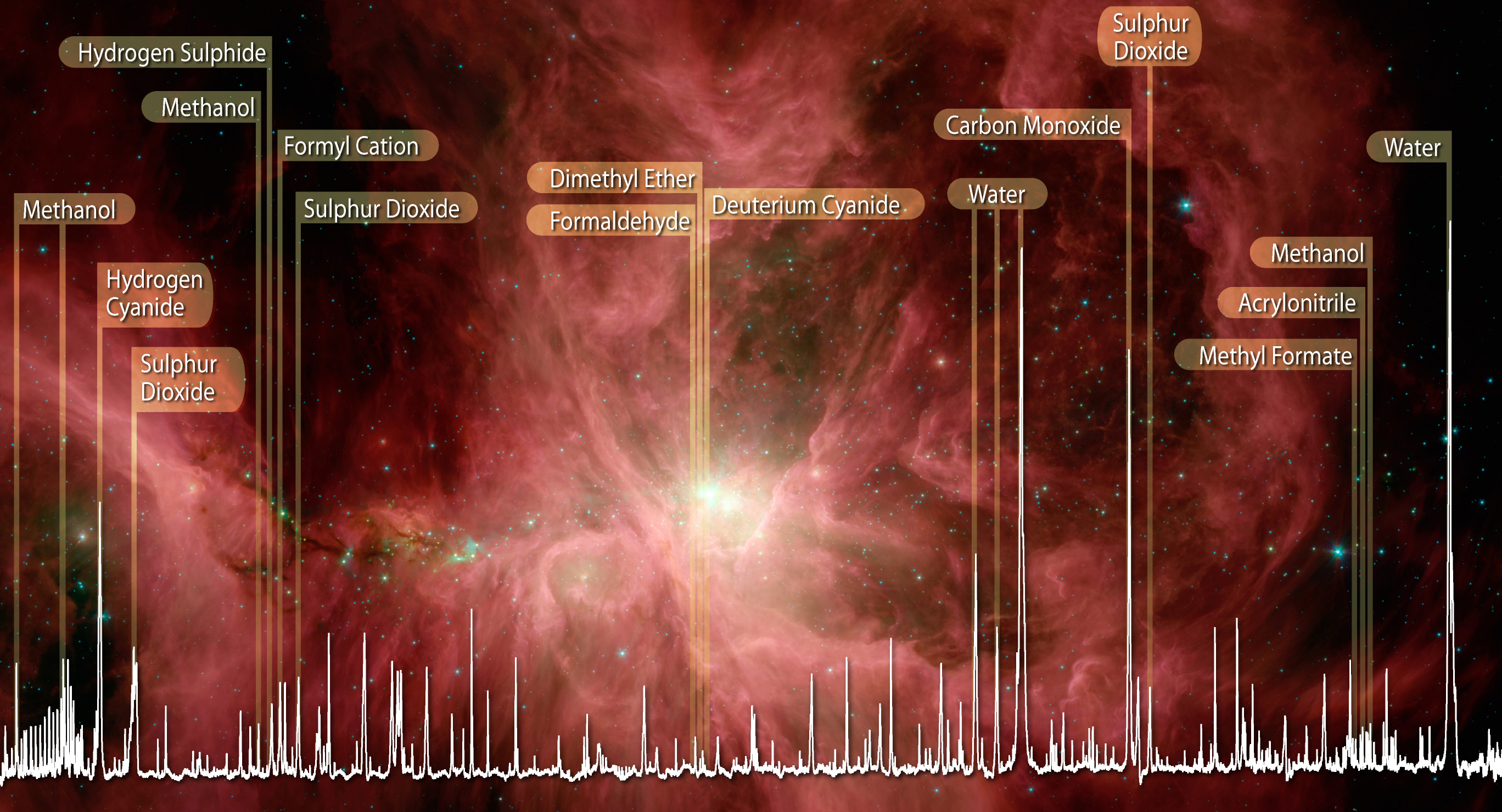 The picture to the right is from the Orion Nebula 1,300 light years away.  Based on Question 3, do you think the Orion Nebula is a place that could support life?
Question 5-
Pick an object.  What is it made of?
What would its spectra look like?
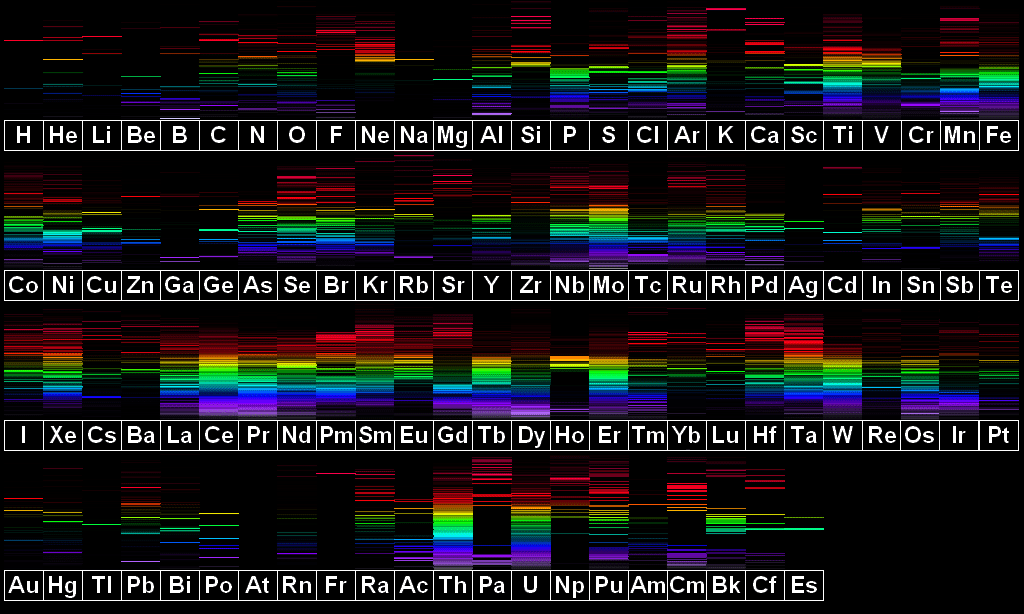 Question 6-
Here are some actual spectra. 
-What do you observe? 
-How does distance relate to what you see?
-Come up with a possible explanation.
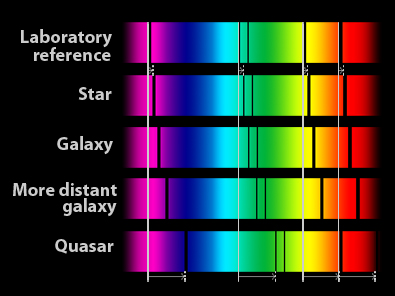 Caution!  
Access websites at your own peril.
Image Sources
http://www.symmetrymagazine.org/sites/default/files/styles/2015_hero/public/images/standard/illustris_box_dmdens_gasvel.png?itok=5df3svUn
cdn.wallpapersafari.com/46/50/lghgzv.png
https://www2.estrellamountain.edu/faculty/farabee/biobk/excitation.gif
http://cdn.segmentnext.com/wp-content/uploads/2015/07/Half-Life.jpg
https://alchetron.com/Viktor-Rydberg-1154841-W
https://upload.wikimedia.org/wikipedia/commons/thumb/d/df/Max_Planck_1901.GIF/220px-Max_Planck_1901.GIF
http://www.universetoday.com/wp-content/uploads/2015/02/einstein1_7.jpg
http://lasp.colorado.edu/~bagenal/3720/CLASS5/06-14.jpg
http://www.astronomynotes.com/light/absorptnb.gif
francescopochetti.com/tag/sky/
By Inductiveload, NASA - self-made, information by NASABased off of File:EM_Spectrum3-new.jpg by NASAThe butterfly icon is from the P icon set, P biology.svgThe humans are from the Pioneer plaque, Human.svgThe buildings are the Petronas towers and the Empire State Buildings, both from Skyscrapercompare.svg, CC BY-SA 3.0, https://commons.wikimedia.org/w/index.php?curid=2974242
https://aqua.org/~/media/Images/Animals/Mantis%20Shrimp/animals-mantisshrimp-slide1-web.jpg
https://www.wwu.edu/depts/skywise/img/light_spectrum.bmp
http://www.fieldtestedsystems.com/download/PeriodicTableOfSpectra.png
http://2.bp.blogspot.com/-NYxrSJfNJ70/VGEL4-TBXwI/AAAAAAAAICE/sueObHOSBik/s1600/spectral%2Blines%2Bwith%2Bsolar.PNG
http://www.softservenews.com/photos/large/1403081_560684567338875_1243713410_o.jpg
https://www.meted.ucar.edu/sign_in.php?go_back_to=http%253A%252F%252Fwww.meted.ucar.edu%252Fhao%252Faurora%252Fimages%252Fauroral_spectra.jpg#
https://www.wired.com/images_blogs/wiredscience/2010/03/moleculespectra-crop.jpg
https://upload.wikimedia.org/wikipedia/commons/f/f5/Light_dispersion_conceptual_waves.gif
https://i.stack.imgur.com/PKDR2.gif
http://biz-solutionz.com/IMG_0576.JPG
https://d2gne97vdumgn3.cloudfront.net/api/file/07s5okTC2IRlBi5vzbEA
http://galileo.phys.virginia.edu/classes/USEM/SciImg/home_files/introduction_files/doubleslit.jpg
https://i2.wp.com/adventuresofagoodman.com/wp-content/uploads/2013/01/Neon-signs-all-over-the-streets-of-Hong-Kong-and-Kowloon-.jpg
http://2.bp.blogspot.com/-mDuoKNroGxw/UvLZM-m5TlI/AAAAAAAAVRg/IBNe8vi2MKc/s1600/reflection.png
http://www.qrg.northwestern.edu/projects/vss/docs/media/Communications/reflection.gif
https://www.cmu.edu/police/programsandservices/ss-36224968-fingerPrint.jpg